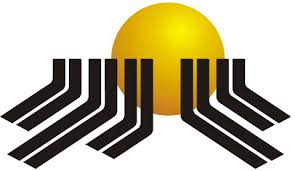 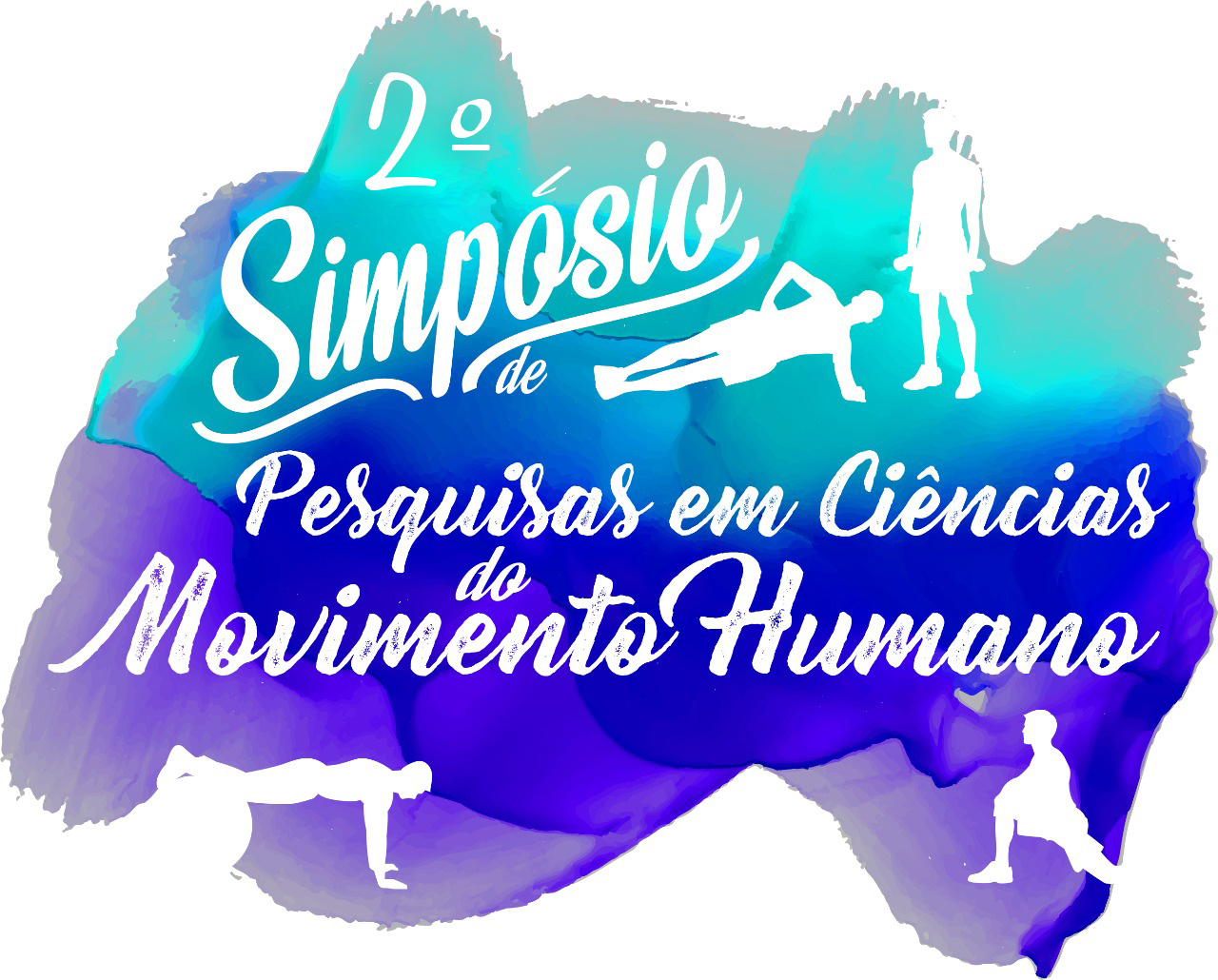 UNIVERSIDADE METODISTA DE PIRACICABA - UNIMEP
PROGRAMAÇÃO
8:00 - Credenciamento
​
8:30 - Abertura do Simpósio
​
9:00 - Imobilização pélvica e tratamento com LED: estudo experimental
 - Prof. Ms. Marco Aurélio S. Bonvino
​
9:30 - Marcadores indiretos de dano muscular e performance neuromuscular após exercício resistido em homens treinados
 - Prof. Ms. Adriano A. Pereira
​
10:00 - A utilização da potencialização pós-ativação (PPA) e o enxague bucal com carboidrato (CHO) como estratégias para melhora da performance em jogadores de futebol
 - Prof. Ms. José Jonas de Oliveira
​
10:30 - Proposta de protocolo de avaliação da performance atlética de tenistas
 - Prof. Ms. Uebister I. S. Guedes
​
11:00 -  Avaliação da atividade física por acelerometria tri-axial
 - Profª. Ms. Carolina G. R. Barbosa
​
11:30 - Adaptação da pressão positiva nas vias aéreas para tratamento da apneia do sono
 - Profª Ms. Kelly C. Ferrarezi
​
12:00 – Almoço
13:00 - Eletromiografia na avaliação da Disfunção Temporomandibular
 - Profª. Ms. Ester M. Castro
​
13:30 - Instrumentos de avaliação da qualidade de vida na menopausa
 - Profª. Ms. Fernanda T. Costa
​
14:00 - O professor do Ensino infantil e sua relação com a Inclusão de crianças com necessidades especiais nas práticas de atividades físicas na rede municipal de ensino de Palmas-TO
 - Prof. Ms. Alexandre F. Carvalho
​
14:30 - Rotina pré-escolar e desenvolvimento infantil
 - Prof. Ms. João Gurgel de S. Junior
​
15:00 - Utilização do Test of Infant Motor Performance como critério de elegibilidade para intervenção precoce em lactentes prematuros egressos de UTI Neonatal
 - Profª. Ms. Daniela Garbellini

15:30 - INTERVALO

​
DIA 10 DE MAIO
​
15:45 -  Lazer, folclore e infância na contemporaneidade
 - Profª. Ms. Benecta P. F. Fernandes
​
16:15 - Gameterapia na estimulação sensoriomotora de crianças com Síndrome de Down
 - Prof. Ms. Rafael S. Silveira
​
16:45 – Encerramento
REALIZAÇÃO
Evento organizado na disciplina Seminários de Pesquisa em Ciências do Movimento Humano do Programa de Pós-graduação em Ciências do Movimento Humano/Faculdade de Ciências da Saúde (FACIS) da Universidade Metodista de Piracicaba (Unimep).
COORDENAÇÃO GERAL
Profª. Dra. Denise C. C. Santos
Profª. Dra. Eli Maria P. Forti
Profª. Dra. Rosana M. Teodori
INSCRIÇÕES: 
https://simposiocmh.wixsite.com/meusite/inscricao